Divje mačke
Zala plevnik, 7.b
naravoslovje
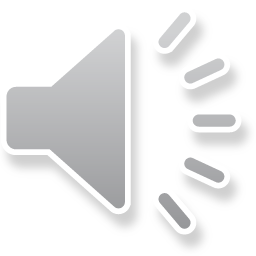 lev
FIZIČNE ZNAČILNOSTI 
Močno, mišičasto telo
Rep-1,1m
Dolžina-2,5m
Teža-250 kg
Griva-samci
                                                                                  Slika 1, Lev-kralj živali, (avtor ni znan)
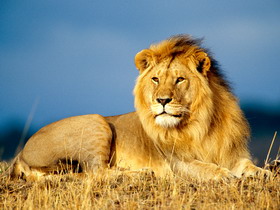 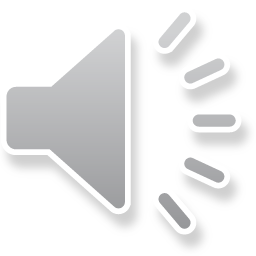 lev
ŽIVLJENJSKI PROSTOR
Krdelo
Včasih:  Afrika, južna Evropa, južna Azija
Danes: savane in stepe južno od Sahare
Bombaj, Indija
                                                                    Slika 2, Dežela divjih mačk, (avtor ni znan)
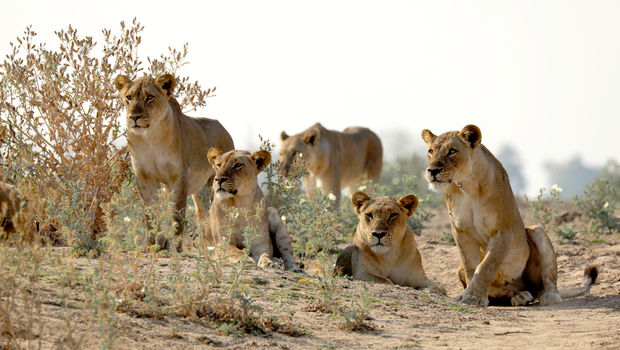 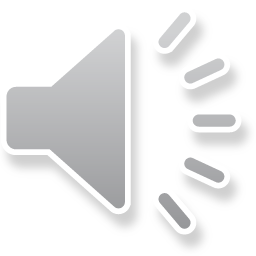 lev
ZNANSTVENA KLASIFIKACIJA
Kraljestvo- živali
Deblo- vretenčarji
Razred- sesalci
Red- zveri
Družina- mačke
Rod- velike mačke
Vrsta- panthera leo
                                                                                                           Slika 3,  Afriške živali: lev, (avtor ni znan)
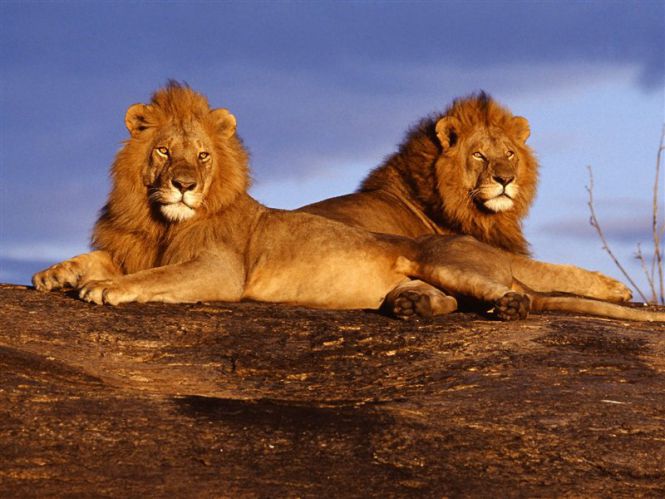 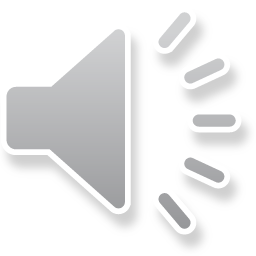 LEV
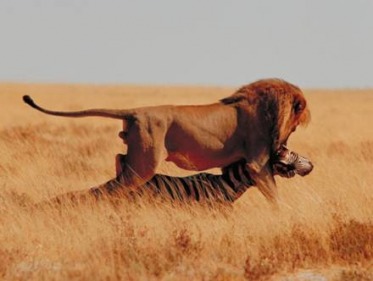 PREHRANJEVANJE
Mesojedci 
Gnuji, zebre, antilope, žirafe
Bizoni 
Želve, kuščarji, ostanki hrane
Samice 
                                                                         Slika 4, Prehranjevanje- lev, (avtor ni znan)
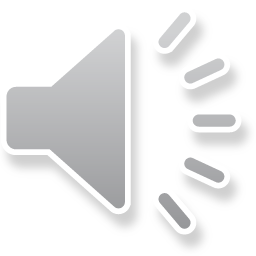 lev
RAZMNOŽEVANJE
2 leti
110 dni
2-5 mladičev
                                                                        Slika 5, Levji mladiči, (avtor ni znan)
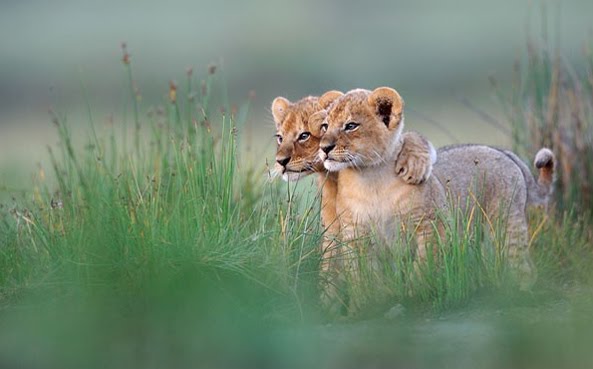 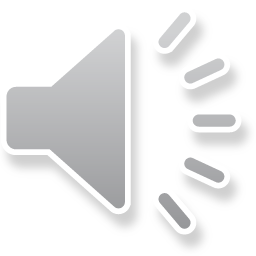 Lev
PODVRSTE, KRIŽANCI, ZANIMIVOSTI
Tigon 
Liger
Afriški in Azijski lev
Rjovenje- 8 km daleč
20 ur na dan
10-14 let
                                                                           Slika 6, Liger, (avtor ni znan)
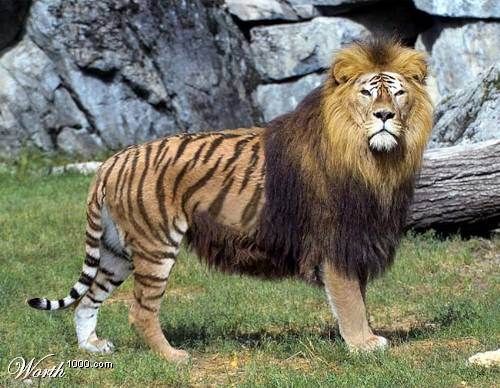 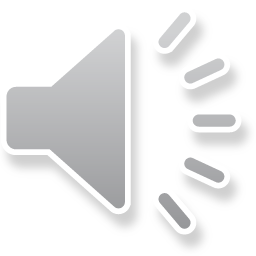 jaguar
FIZIČNE ZNAČILNOSTI
Višina- 68-76 cm
Dolžina- 112-185 cm
Teža- 57-113 cm
Rumenorjava, bela dlaka

                                                                          Slika 7,  Jaguar, (avtor ni znan)
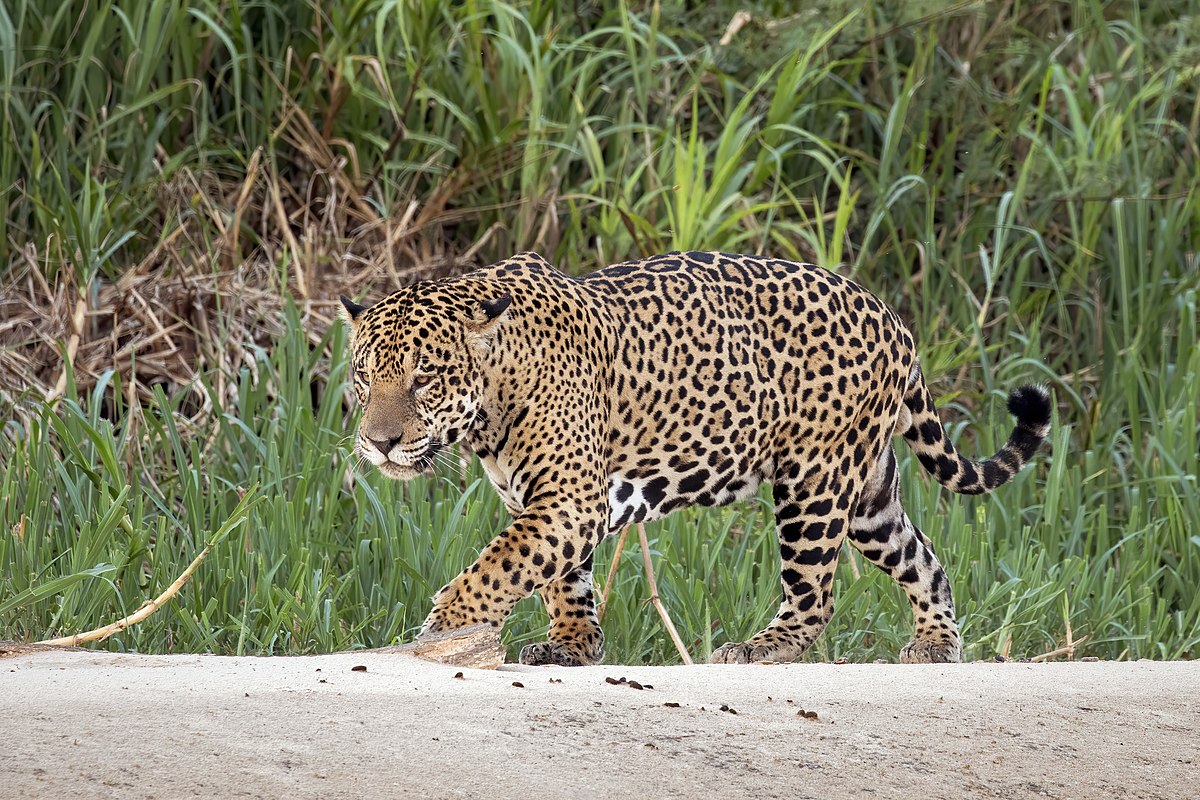 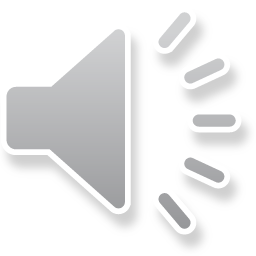 jaguar
ŽIVLJENJSKI PROSTOR
Od Mehike do Argentine
Pragozdovi 
Grmičaste pokrajine
Obalni gozdovi
Močvirja
                                                                              Slika 8, Jaguar, (avtor ni znan)
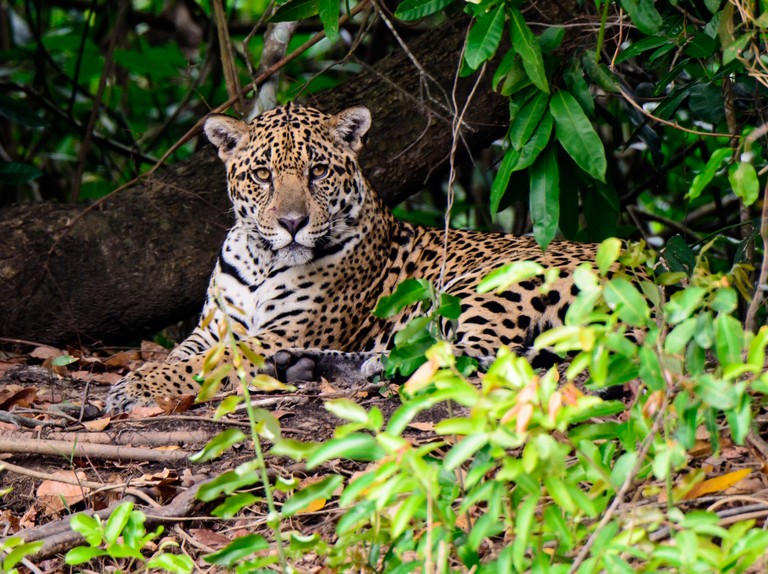 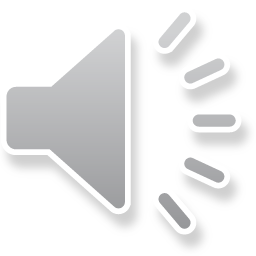 jaguar
ZNANSTVENA KLASIFIKACIJA
Kraljestvo- živali
Deblo- strunarji
Razred- sesalci
Red- zveri
Družina- mačke
Rod- velike mačke
Vrsta- panthera onca                                                  Slika 9, Jaguar, (avtor ni znan)
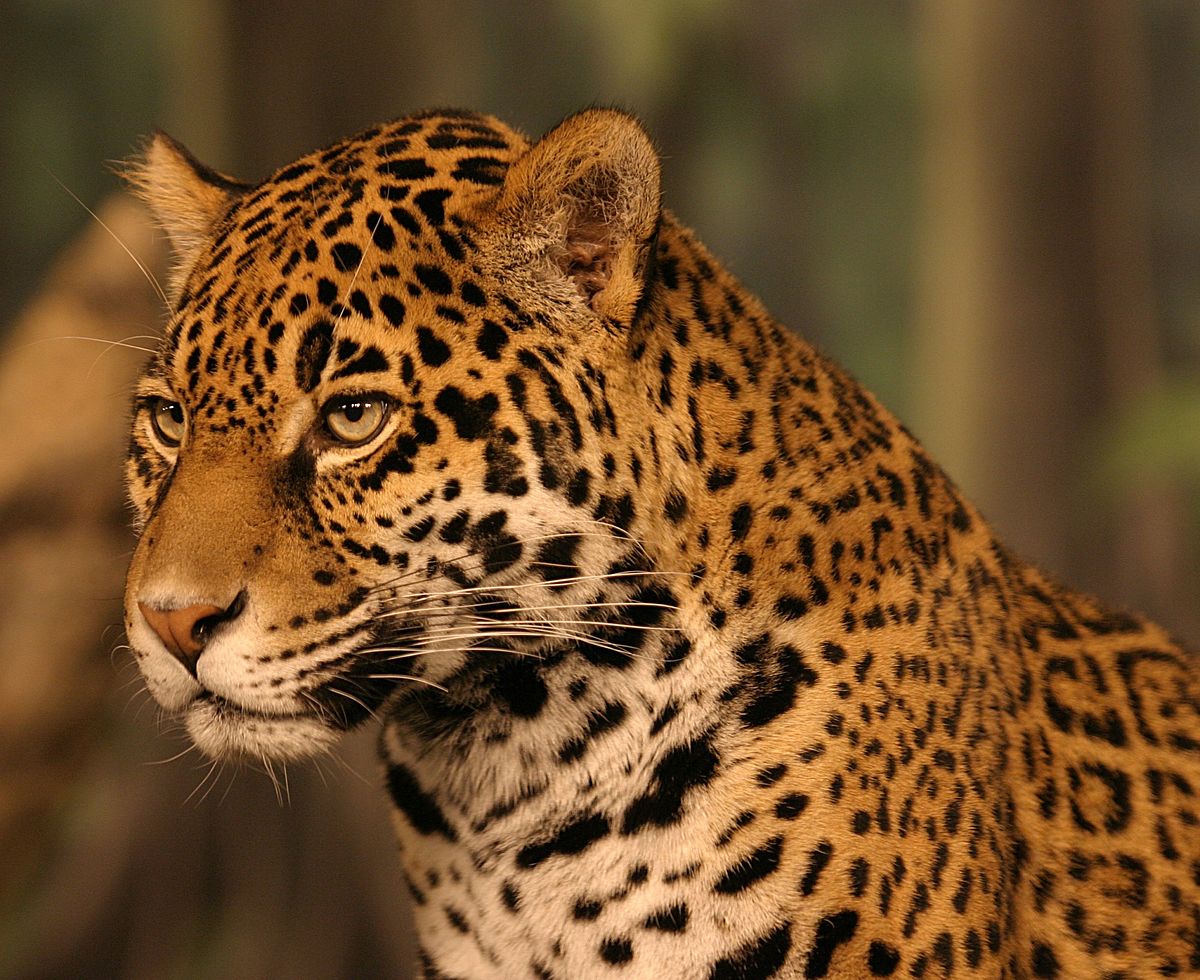 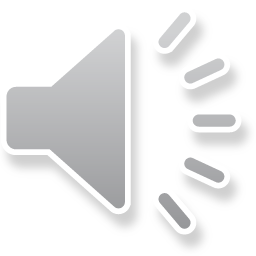 jaguar
PREHRANJEVANJE
Mesojedec 
Priložnostni lovec
Jeleni
Kajmani 
Kapibare
Ptice                                                                  Slika 10,  Jaguar lovi, (avtor ni znan)
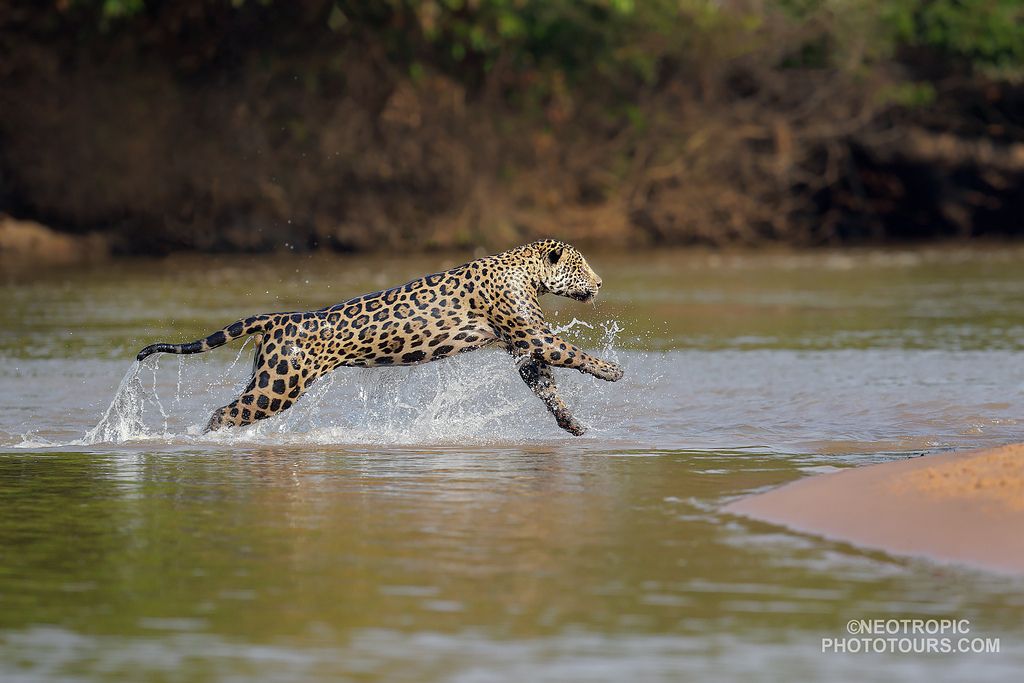 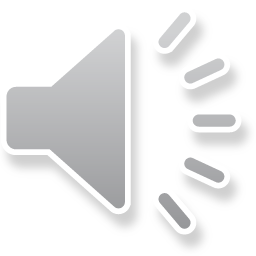 jaguar
RAZMNOŽEVANJE
93-110 dni
1-4 mladiči
2 leti

                                                                                  Slika 11,  Jaguar,  (avtor ni znan)
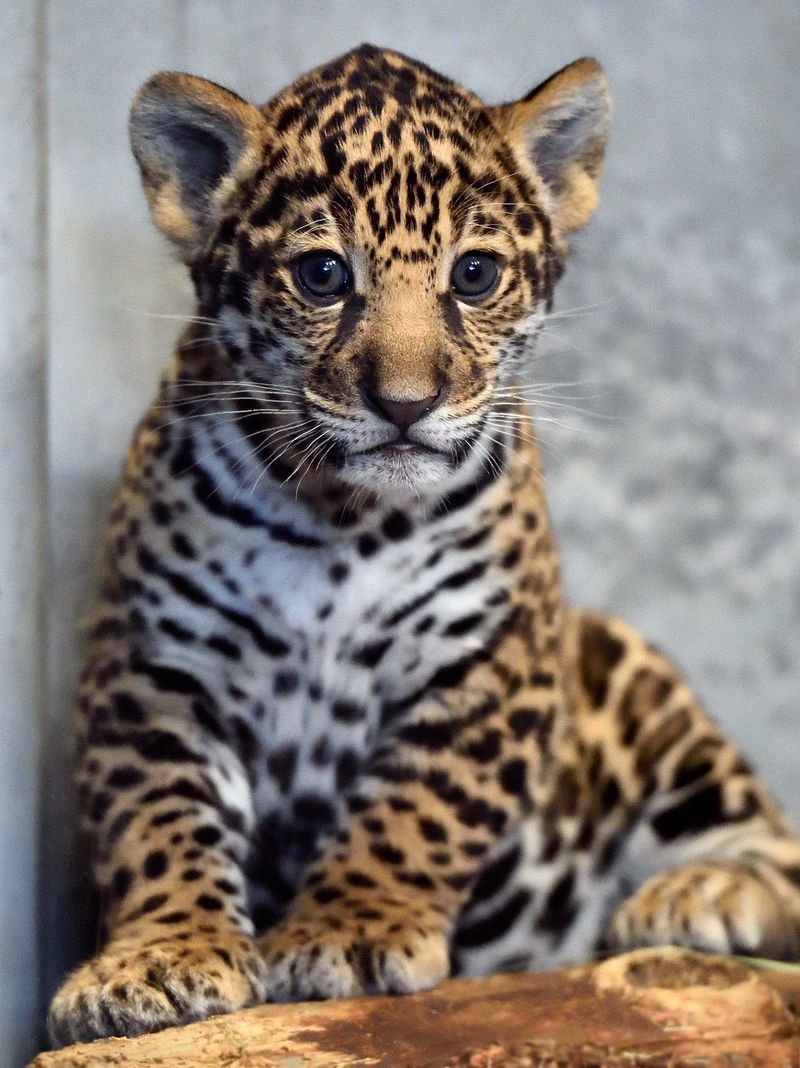 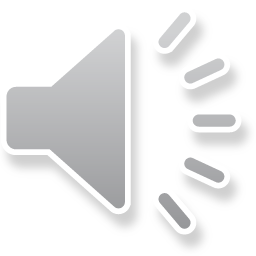 jaguar
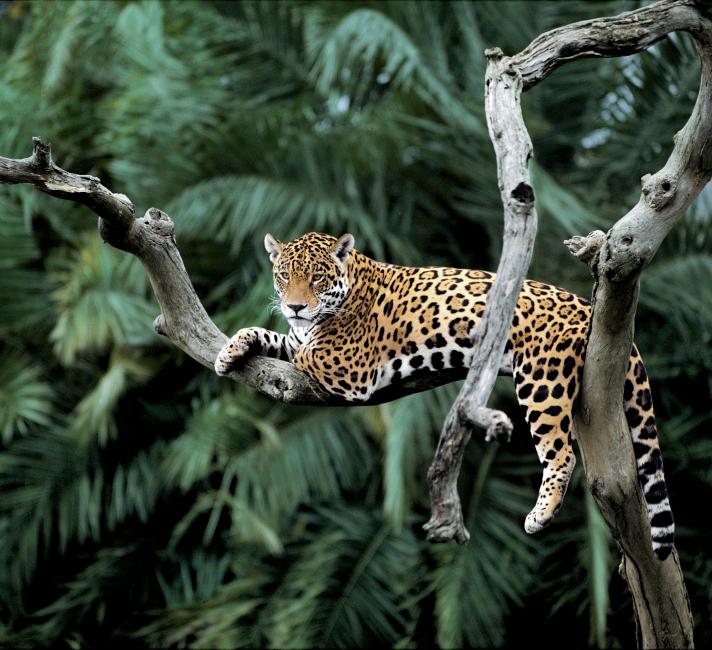 PODVRSTE, ZANIMIVOSTI
Amazonski, panamski
Jukatanski, močvirski
Arizonski 
Samice 20% manjše
Ne more rjoveti                                                   Slika 12,  Jaguar, (avtor ni znan)
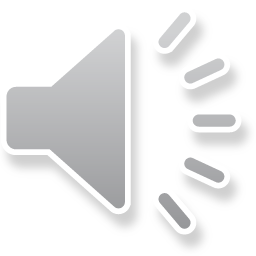 Navadni ris
FIZIČNE ZNAČILNOSTI
Dolžina- 80-130 cm
Višina- 55-75 cm
Teža- 18-40 kg
Rjavo-rdeč kožuh
Temne lise
                                                                             Slika 13, Ris, (avtor ni znan)
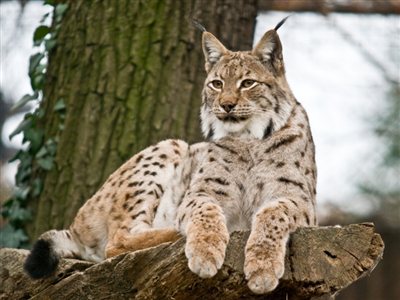 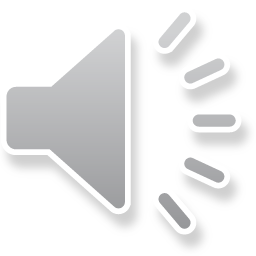 Navadni ris
ŽIVLJENJSKI PROSTOR
Včasih- listnati gozdovi
Danes- redke gozdne pokrajine
Od severne Amerike do vzhodne Azije
Slovenija- 17 risov

                                                                             Slika 14, Ris, (avtor ni znan)
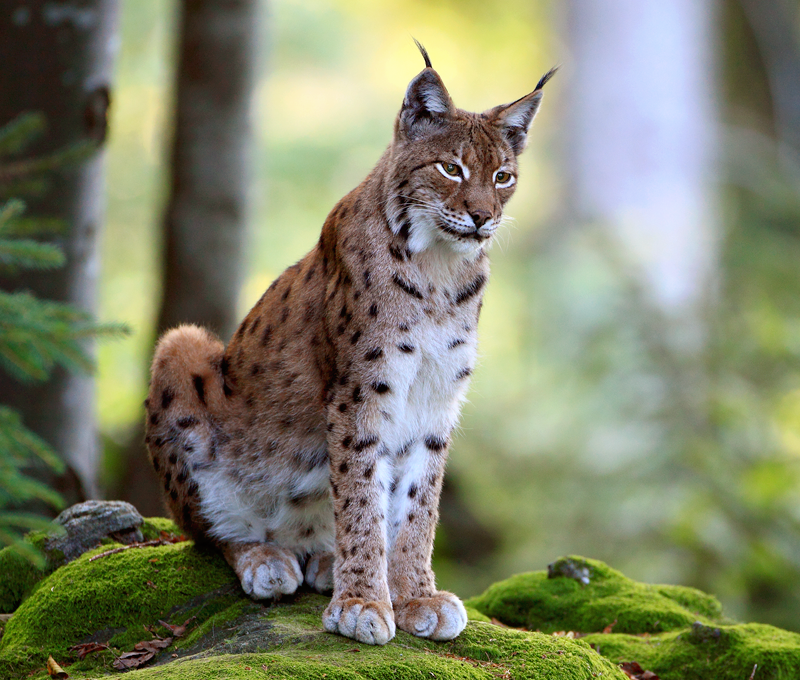 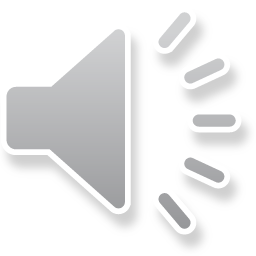 Navadni ris
ZNANSTVENA KLASIFIKACIJA
Kraljestvo- živali
Deblo- strunarji
Razred- sesalci
Red- zveri
Družina- mačke 
Rod- risi
Vrsta- lynx lynx                                                    Slika 15, Ris, (avtor ni znan)
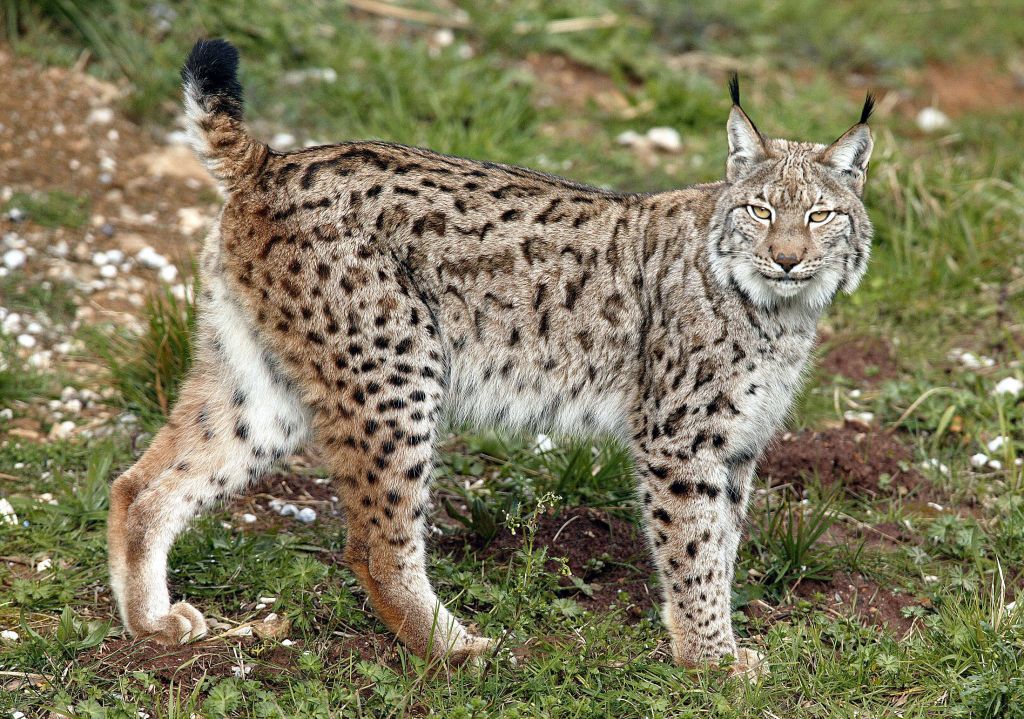 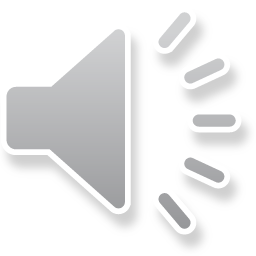 Navadni ris
PREHRANJEVANJE
Parklarji 
Srnjad
Manjše živali
Lovi iz zasede
                                                                              Slika 16, Ris, (avtor ni znan)
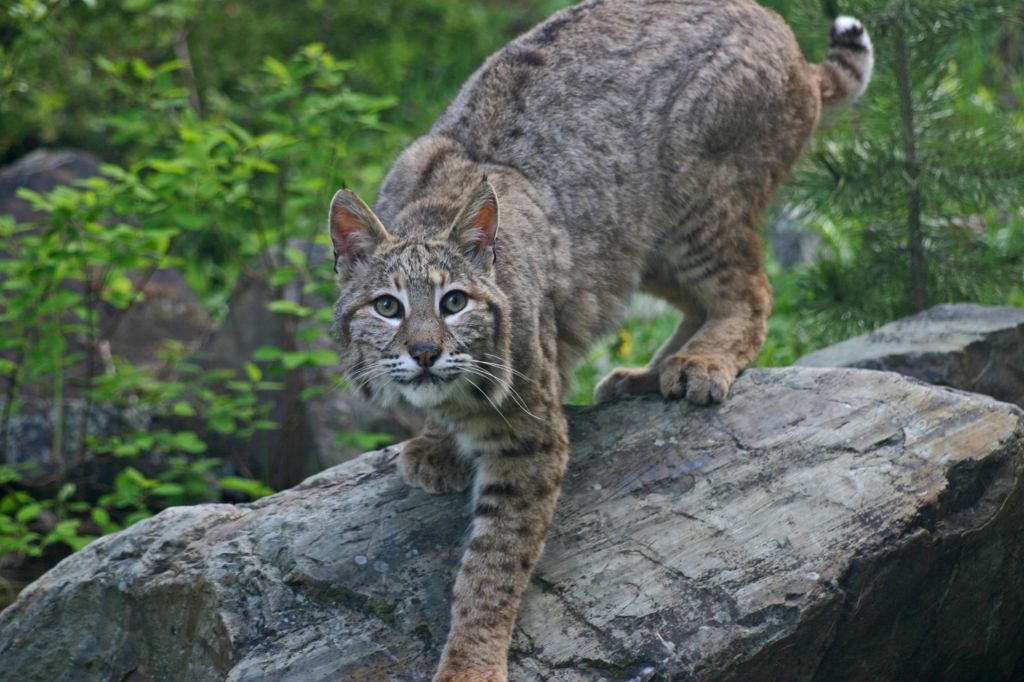 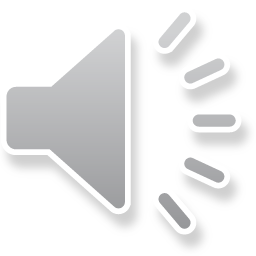 Navadni ris
RAZMNOŽEVANJE
2 leti
Februar-marec
67-74 dni
1-4 mladiči
                                                                           Slika 17, Mladič risa, (avtor ni znan)
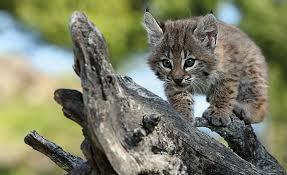 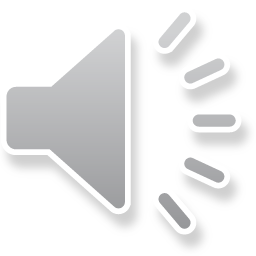 Navadni ris
VRSTE, ZANIMIVOSTI
Kanadski, rdečerjavi
Severnoameriški, Iberski
Skok- 2m v višino
                                                                     Slika 18, Ris, (avtor ni znan)
                                                              Slika 18, Ris, (avtor ni znan)
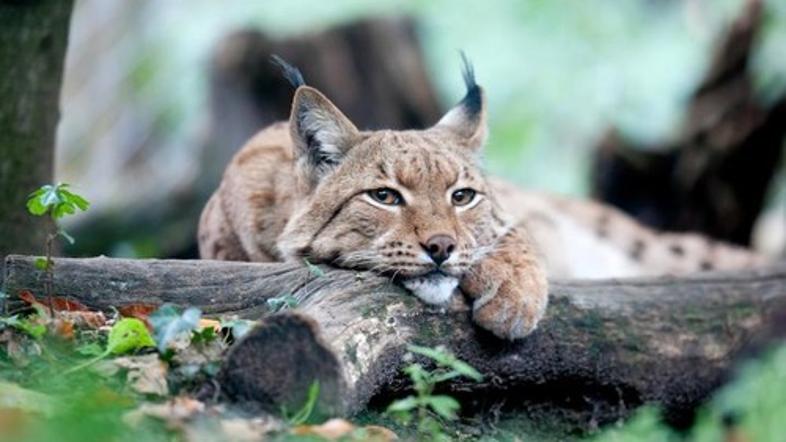 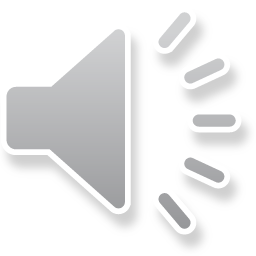 Viri slikovnega gradiva (uporabljeno 2020 -15 -3)
Slika 1-https://www.google.com/url?sa=i&url=https%3A%2F%2Fwww.mojvideo.com%2Fuporabnik%2Flotti%2Fslika%2Flev-kralj-zivali%2F55790&psig=AOvVaw3FpxD-kUITJiBPqCMDF6uF&ust=1584391828641000&source=images&cd=vfe&ved=0CAIQjRxqFwoTCMigp9etnegCFQAAAAAdAAAAABAL
Slika 2-https://www.google.com/url?sa=i&url=https%3A%2F%2Fviasatnature.si%2Fprogram%2F21064&psig                                     
Slika 3- https://www.google.com/url?sa=i&url=http%3A%2F%2Fafriskezivali.blogspot.com%2Fp%2Flev-panthera-leo.html&psig                                                      
Slika 4-  https://www.google.com/url?sa=i&url=https%3A%2F%2Flev.weebly.com%2Fprehranjevanje.html&psig=AOvVaw3AGZr4aytZX27lHHEsraI0&ust=1584392220787000&source=images&cd=vfe&ved=0CAIQjRxqFwoTCMD-nY6vnegCFQAAAAAdAAAAABAD
Slika 5-   https://sites.google.com/site/tilcvstd5jakob/mladici                                                   
Slika 6-   https://www.google.com/url?sa=i&url=https%3A%2F%2Fwww.pinterest.com%2Fpin%2F15058979974860457%2F&psig=AOvVaw2Lzf6p_7tFl8C7epz3X3n0&ust=1584392342673000&source=images&cd=vfe&ved=0CAIQjRxqFwoTCJj5-smvnegCFQAAAAAdAAAAABAD                                                
Slika 7-https://www.google.com/url?sa=i&url=https%3A%2F%2Fen.wikipedia.org%2Fwiki%2FJaguar&psig=AOvVaw0QBahPTr9Xy2JLcEl1ezbe&ust=1584392386665000&source=images&cd=vfe&ved=0CAIQjRxqFwoTCPDKs96vnegCFQAAAAAdAAAAABAD
Viri slikovnega gradiva (uporabljeno 2020 -15 -3)
Slika 8-https://www.google.com/url?sa=i&url=https%3A%2F%2Fwww.discoverwildlife.com%2Fanimal-facts%2Fmammals%2Ffacts-about-jaguars%2F&psig=AOvVaw36H9iAQo9MyYogPKtkAMGM&ust=1584392501040000&source=images&cd=vfe&ved=0CAIQjRxqFwoTCOi515WwnegCFQAAAAAdAAAAABAD
Slika 9-https://www.google.com/url?sa=i&url=https%3A%2F%2Fsl.wikipedia.org%2Fwiki%2FJaguar&psig=AOvVaw36H9iAQo9MyYogPKtkAMGM&ust=1584392501040000&source=images&cd=vfe&ved=0CAIQjRxqFwoTCOi515WwnegCFQAAAAAdAAAAABAJ
Slika 10-https://www.google.com/url?sa=i&url=https%3A%2F%2Fwww.flickr.com%2Fphotos%2F95362111%40N06%2F46888303031&psig=AOvVaw3cPte7YFk373eS13W3GK43&ust=1584392584754000&source=images&cd=vfe&ved=0CAIQjRxqFwoTCMDG8LuwnegCFQAAAAAdAAAAABAD
Slika 11-https://www.google.com/imgres?imgurl=https%3A%2F%2Fi.pinimg.com%2Foriginals%2Fe0%2F02%2Ff0%2Fe002f059dbee47cc72efd64d63117ba5.jpg&imgrefurl=https%3A%2F%2Fwww.pinterest.com%2Fpin%2F240661173814775812%2F&tbnid=U2rlCKasCagYZM&vet=12ahUKEwj5hsDdsJ3oAhUBD-wKHSUDCsYQMygSegUIARD4AQ..i&docid=RRn9Sf3kHehZXM&w=754&h=960&q=jaguar%20cubs&ved=2ahUKEwj5hsDdsJ3oAhUBD-wKHSUDCsYQMygSegUIARD4AQ
Slika 12-https://www.google.com/url?sa=i&url=https%3A%2F%2Fwww.wwf.org.uk%2Flearn%2Ffascinating-facts%2Fjaguars&psig=AOvVaw05gKfBQPi8ySH37_sIBzvR&ust=1584392770067000&source=images&cd=vfe&ved=0CAIQjRxqFwoTCJCL45uxnegCFQAAAAAdAAAAABAF
Slika 13-https://www.google.com/url?sa=i&url=https%3A%2F%2Fcasoris.si%2Fprihajajo-risi%2F&psig=AOvVaw0sxOoxQ-Z0oV4VI3sT9Way&ust=1584392846504000&source=images&cd=vfe&ved=0CAIQjRxqFwoTCKDxgbmxnegCFQAAAAAdAAAAABAD
Viri slikovnega gradiva (uporabljeno 2020-15 -3)
Slika 14-https://www.google.com/url?sa=i&url=https%3A%2F%2Fwww.notranjski-park.si%2Fnarava%2Fzivalski-svet%2Fris&psig=AOvVaw0sxOoxQ-Z0oV4VI3sT9Way&ust=1584392846504000&source=images&cd=vfe&ved=0CAIQjRxqFwoTCKDxgbmxnegCFQAAAAAdAAAAABAJ
Slika 15-https://www.google.com/imgres?imgurl=https%3A%2F%2Fwww.delo.si%2Fimages%2Fslike%2F2019%2F01%2F22%2F443602.jpg&imgrefurl=https%3A%2F%2Fwww.delo.si%2Fnovice%2Fslovenija%2Frisom-bo-kmalu-slo-bolje-142302.html&tbnid=mw9J-4WVSewfjM&vet=12ahUKEwimqda3sZ3oAhWQtKQKHcM_A3UQMygEegUIARDjAQ..i&docid=9m4HIeWbr6C6dM&w=1920&h=1348&q=ris&ved=2ahUKEwimqda3sZ3oAhWQtKQKHcM_A3UQMygEegUIARDjAQ
Slika 16-https://www.google.com/url?sa=i&url=https%3A%2F%2Fwww.slovenskenovice.si%2Fbizarno%2Fclanek%2Fresila-risa-ker-je-mislila-da-je-domaca-mucka-183767&psig=AOvVaw0sxOoxQ-Z0oV4VI3sT9Way&ust=1584392846504000&source=images&cd=vfe&ved=0CAIQjRxqFwoTCKDxgbmxnegCFQAAAAAdAAAAABAP
Slika 17-https://www.google.com/url?sa=i&url=https%3A%2F%2Fwww.bodieko.si%2Fris&psig=AOvVaw0sxOoxQ-Z0oV4VI3sT9Way&ust=1584392846504000&source=images&cd=vfe&ved=0CAIQjRxqFwoTCKDxgbmxnegCFQAAAAAdAAAAABAX
Slika 18-https://www.google.com/url?sa=i&url=https%3A%2F%2Fwww.zurnal24.si%2Fvizita-za-zivali%2Fnovice%2Fslovenci-bomo-dobili-nove-rise-293713&psig=AOvVaw0sxOoxQ-Z0oV4VI3sT9Way&ust=1584392846504000&source=images&cd=vfe&ved=0CAIQjRxqFwoTCKDxgbmxnegCFQAAAAAdAAAAABAd
Hvala za vašo pozornost!
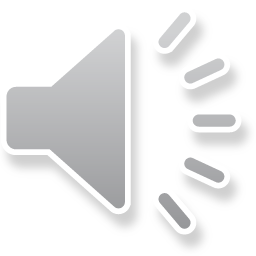